The Nodulation Process
Chemical recognition of roots and Rhizobium
Root hair curling
Formation of infection thread
Invasion  of roots by Rhizobia
Cortical cell divisions and formation of nodule tissue
Bacteria fix nitrogen which is transferred to plant cells in exchange for fixed carbon
Biological NH3 creation (nitrogen fixation) accounts for 
an estimated 170 x 109 kg of ammonia every year. 
Human industrial production amounts to some 80 x 109 kg 
of ammonia yearly.  

The industrial process (Haber-Bosh process) uses an Fe 
catalyst to dissociate molecules of N2 to atomic nitrogen 
on the catalyst surface, followed by reaction with H2 
to form ammonia. This reaction typically runs at ~450º C 
and 500 atmospheres pressure. 

These extreme reaction conditions consume a huge amount 
of energy each year, considering the scale at which NH3 is 
produced industrially.
Symbiotic Rhizobia are classified in two groups:

Fast-growing Rhizobium spp. whose nodulation functions
(nif, fix) are encoded on their symbiotic 
megaplasmids (pSym)

Slow-growing Bradyrhizobium spp. whose N-fixation and 
nodulation functions are encoded on their chromosome.
There are also two types of nodule that can be formed:
determinate 
and 
indeterminate
This outcome is controlled by the plant host
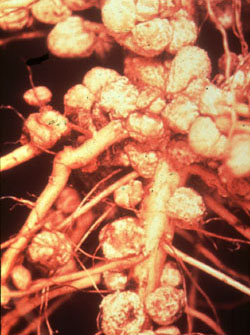 Determinate nodules
Formed on tropical legumes by 
Rhizobium and Bradyrhizobium

Meristematic activity not persistent - present only 
during early stage of nodule formation; 
after that, cells simply expand rather than divide, to 
form globose nodules.

Nodules arise just below epidermis; largely internal 
vascular system
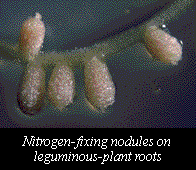 Indeterminate nodules
Formed on temperate legumes 
(pea, clover, alfalfa);
typically by Rhizobium spp.

Cylindrical nodules with a persistent meristem;
nodule growth creates zones of different developmental
stages
Nodule arises near endodermis, and nodule vasculature 
clearly connected with root vascular system
Rhizobium
establish highly specific symbiotic associations with legumes
form root nodules
fix nitrogen within root nodules 
nodulation genes are present on large plasmid
Rhizobium-legume symbioses
Host plant			Bacterial symbiont
Alfalfa				Rhizobium meliloti
Clover				Rhizobium trifolii
Soybean			Bradyrhizobium japonicum
Beans				Rhizobium phaseoli
Pea				Rhizobium leguminosarum
Sesbania			Azorhizobium caulinodans

Complete listing can be found at at:  http://cmgm.stanford.edu/~mbarnett/rhiz.htm

Both plant and bacterial factors determine specificity
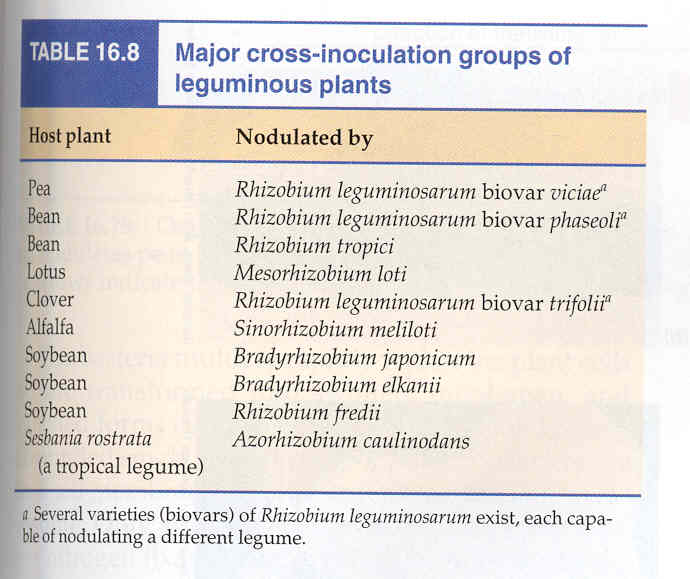 Typical Associations 
(cross-inoculation groups)
R.l. biovar viciae
colonizes pea (Pisum spp.) and vetch
(temperate; indeterminate nodules)
R.l. biovar trifolii
colonizes clover (Trifolium spp.)
(temperate; indeterminate nodules)
Rhizobium leguminosarum biovar phaseoli
colonizes bean (Phaseolus spp.)
(tropical; determinate nodules)
Rhizobium meliloti
colonizes alfalfa (Medicago sativa)
temperate; indeterminate nodules
Rhizobium fredii
colonizes soybean (Glycine max)
tropical; determinate nodules
Bradyrhizobium japonicum
colonizes soybean
tropical; determinate nodules
Rhizobium NGR 234
colonizes Parasponia and tropicals;
very broad host range
Very early events in the Rhizobium-legume
    				symbiosis
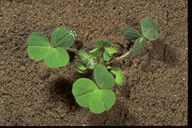 Flavonoids
nod-gene
inducers
rhizosphere
Nod-factor
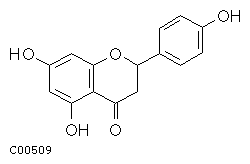 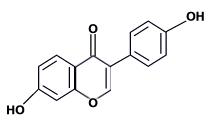 naringenin
(a flavanone)
daidzein 
(an isoflavone)
Nodule development process
1.  Bacteria encounter root; 
they are chemotactically attracted toward specific
plant chemicals (flavonoids) exuding from root tissue,
especially in response to nitrogen limitation
Inducers of nodulation in Rhizobium leguminosarum bv viciae
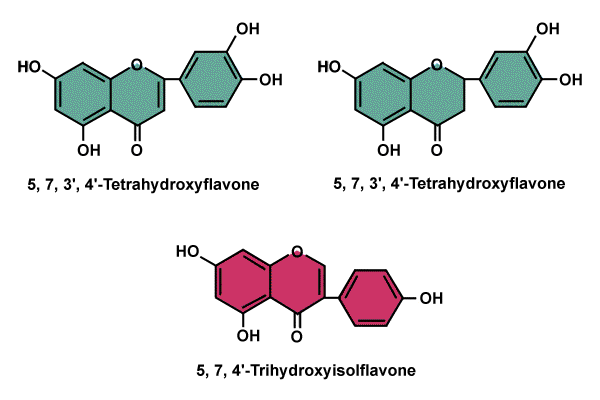 luteolin                                             eriodictyol
Inhibitor of nodulation
genistein
root hair beginning to curl
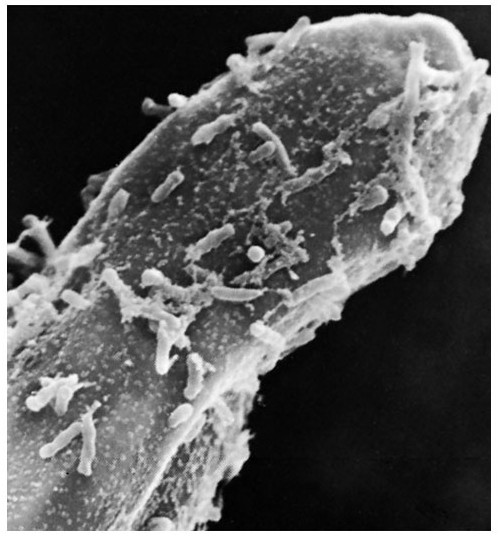 Rhizobium
cells
Types of bacterial functions involved in
nodulation and nitrogen fixation
nod (nodulation) and nol (nod locus) genes

mutations in these genes block nodule formation or
alter host range

most have been identified by transposon mutagenesis, 
DNA sequencing and protein analysis, in R. meliloti, 
R. leguminosarum bv viciae and trifolii

fall into four classes:  	nodD
				nodA, B and C (common nodgenes)
				hsn (host-specific nod genes)
				other nod genes
nif (nitrogen fixation) genes
Gene products are required for symbiotic nitrogen 
fixation, and for nitrogen fixation in free-living N-fixing
species


Example: subunits of nitrogenase
Host plant role in nodulation
1.  Production and release of nod gene inducers
     - flavonoids
2. Activation of plant genes specifically required for
    successful nodule formation - nodulins
3. Suppression of genes normally involved in repelling 
     microbial invaders - host defense genes
Stem-nodulating bacteria
observed primarily with tropical legumes
nodules
NITROGEN FIXATION
NITROGEN CYCLE
NITROGEN FIXATION
Denitrification
Ammonification
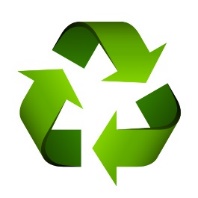 Nitrification
NITROGEN FIXATION
Chemical process 

Atmospheric nitrogen is assimilated into organic compounds.

Microorganisms are used as the major part of the nitrogen cycle.

Nitrogen gets fixed by combining with oxygen or hydrogen.
CLASSIFICATION :
Atmospheric fixation

Industrial fixation

Biological fixation
Atmospheric fixation
Constitutes 5-8 % of the fixation process.
Lightning breaks nitrogen molecule apart.
Nitrogen atoms combine with oxygen or hydrogen atoms.
Nitrogen Oxides are formed.
Nitrogen Oxides dissolve in rain to form Nitrates.